Урок 
чтения
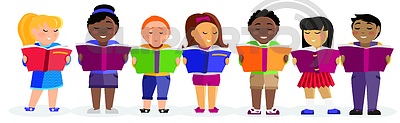 Книга добрая, живая, 
Чудеса она творит! 
Обо всём на свете знает
 И со мною говорит.
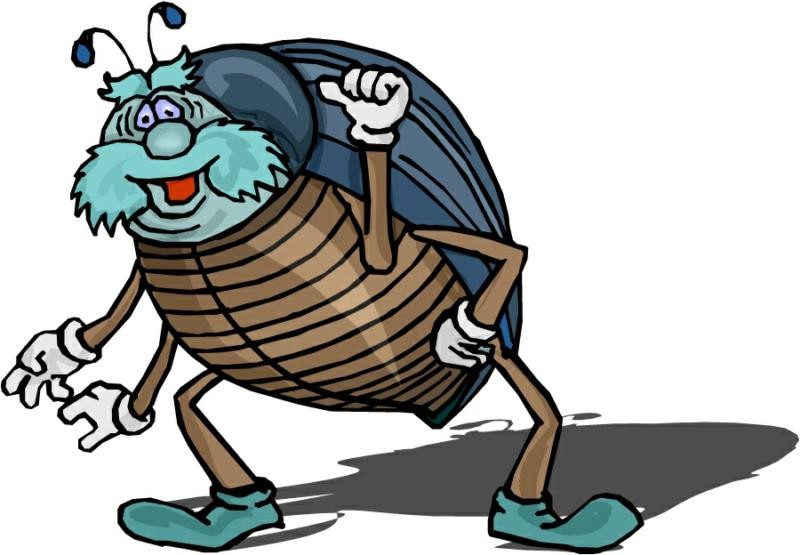 – Жук, жук, пожужжи, 
Где ты прячешься, скажи? 
– Жу, жу, жу, жу, 
Я на дереве сижу.
– Жук, жук, покажись! 
Надо мною покружись! 
– Жу, жу, жу, жу, 
Я летаю и жужжу.
Тема урока:
«Буква Ж»
Работа по учебнику
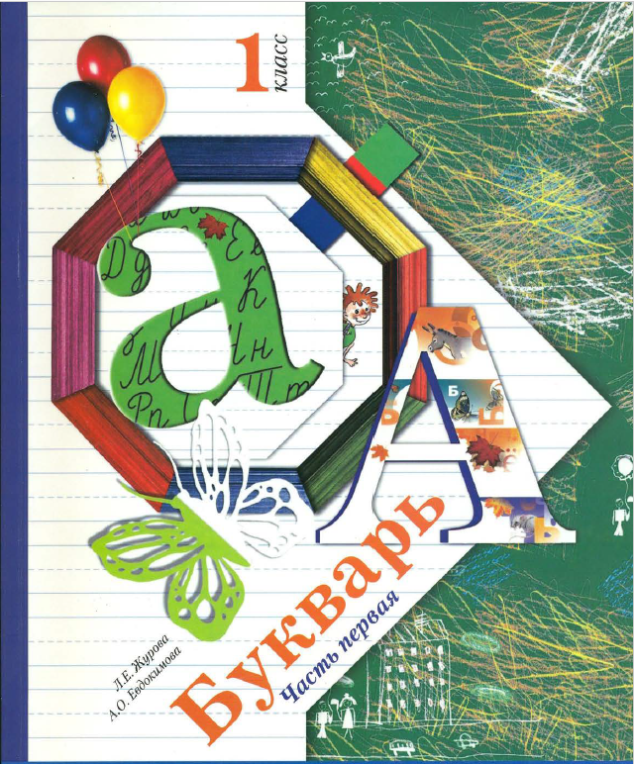 с. 122 - 124
Звуковой анализ слов
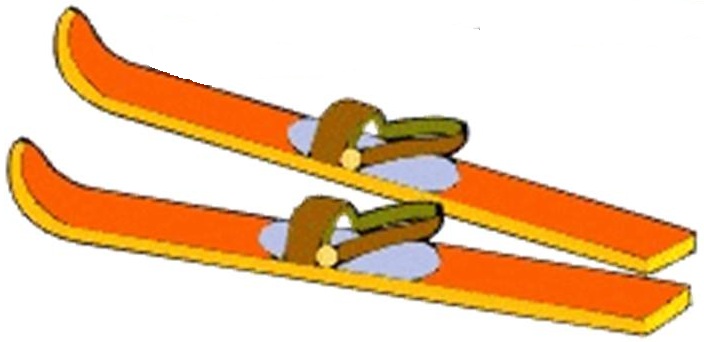 ж
и
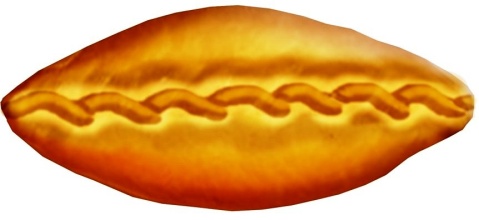 ж
и
о
о
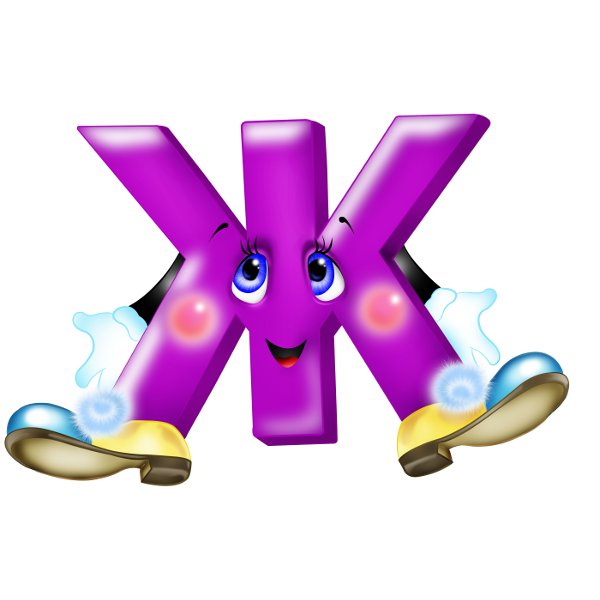 Посмотри-ка: буква Ж На жука похожа, Потому что у неё Шесть жучиных ножек.
Чтение слогов
жа - жу - жо - жё - жи -же
Ж
Помни: у звука [ж] нет мягкой пары!
Деление слов на слоги
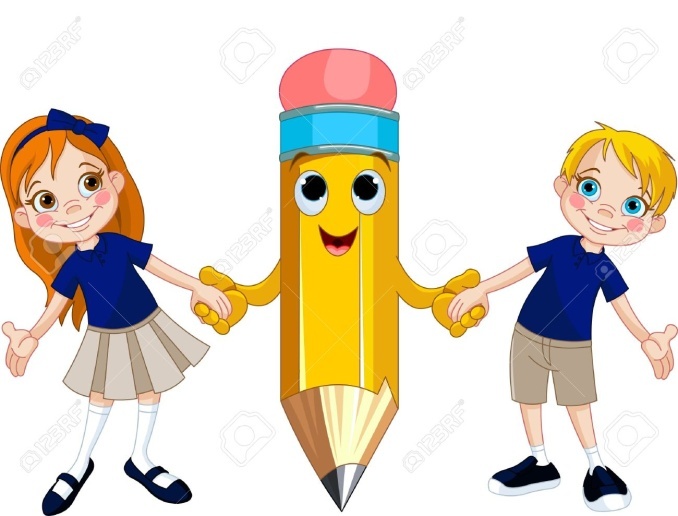 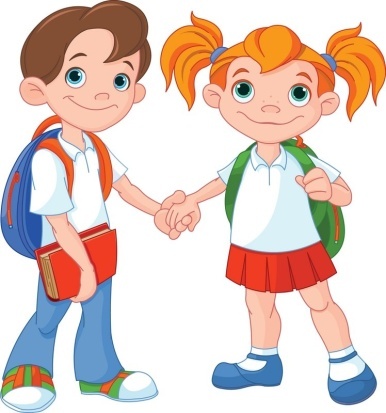 Работа в парах
ло
лу
бо
ко
ЖА
ба
а   р    а
п   а   р
са
ра
лит
п   а         к
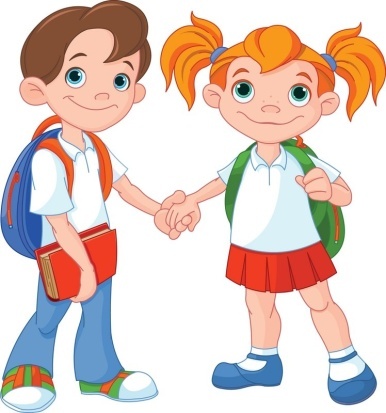 Работа в парах
ёжик     жеребёнок
       жаворонок
пожар     этажерка
Чтение рассказов
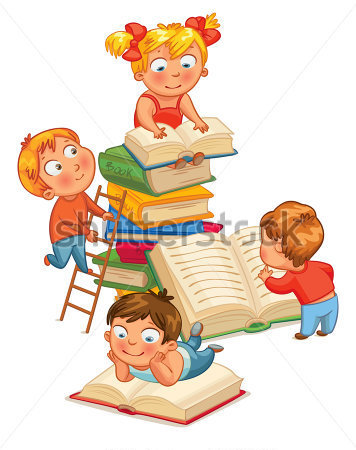 РЕФЛЕКСИЯ
- С какой новой буквой познакомились?
- Какой звук обозначает буква Ж? 
- Дайте характеристику звуку [ж]. 
- Что понравилось на уроке?
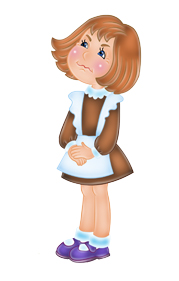